НАВЧАЛЬНА ДИСЦИПЛІНА “ПСИХОГІГІЄНА ТА АКТУАЛЬНІ ПРОБЛЕМИ УНІВЕРСИТЕТСЬКОЇ ГІГІЄНИ” І ПЕРСПЕКТИВИ ЇЇ ВИКОРИСТАННЯ У ПІДГОТОВЦІ ФАХІВЦІВ З ГАЛУЗІ ЗНАНЬ 22 “ОХОРОНА ЗДОРОВ’Я”
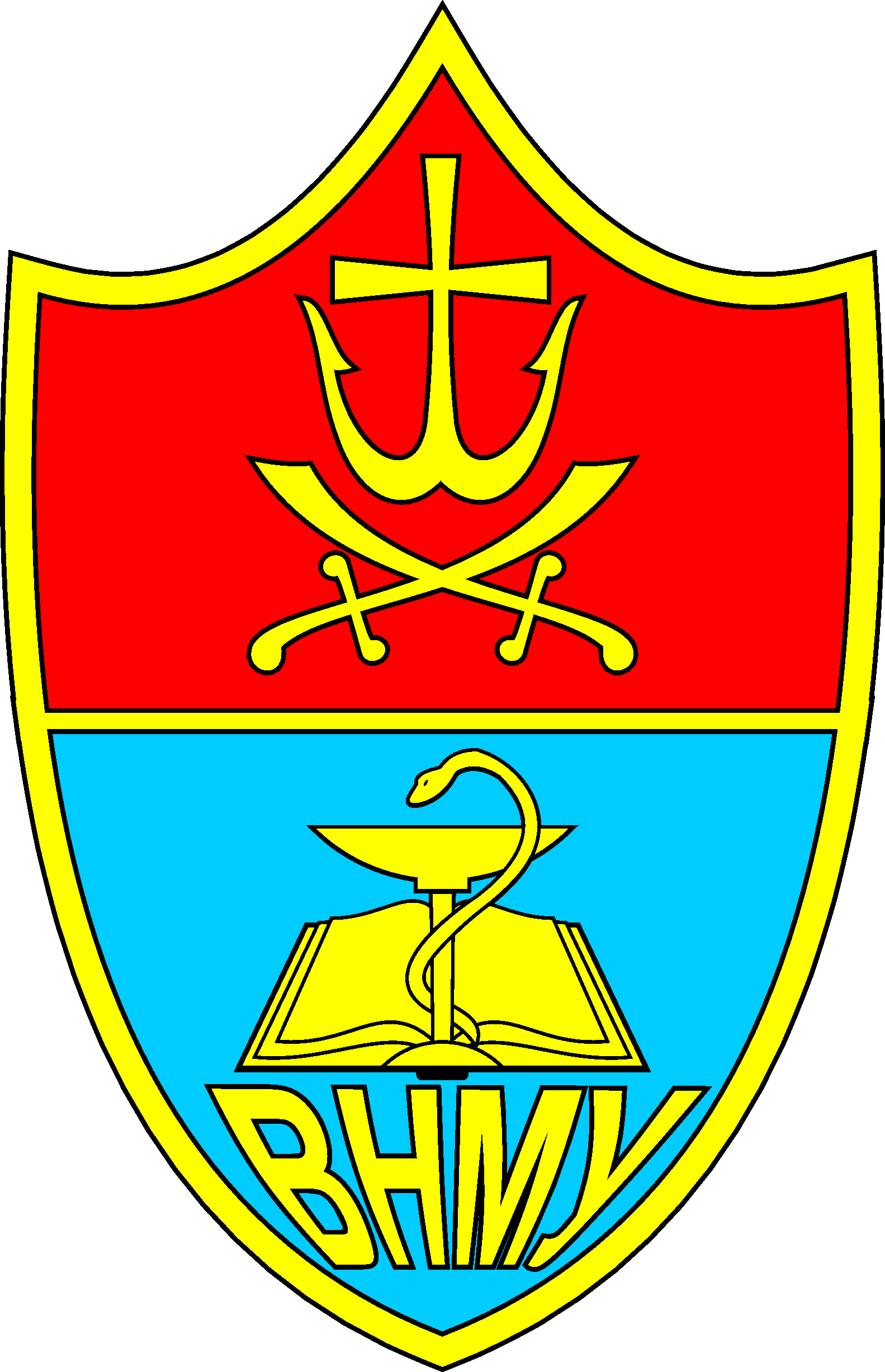 І.В. Сергета
доктор медичних наук, професор, завідувач кафедри 
загальної гігієни та екології
“ПСИХОГІГІЄНА ТА АКТУАЛЬНІ ПРОБЛЕМИ УНІВЕРСИТЕТСЬКОЇ ГІГІЄНИ”
Програма дисципліни «Психогігієна та актуальні проблеми університетської гігієни» складена відповідно до порядку підготовки здобувачів другого (магістерського) і третього рівнів освіти у медичних закладах вищої освіти України  відповідно до вимог кредитно-трансферної системи організації навчального процесу ECTS, примірного навчального плану підготовки фахівців другого (магістерського) рівня вищої освіти галузі знань 22 «Охорона здоров’я» 
	Дисципліна є вибірковим компонентом освітньо-професійних та освітньо-наукових програм: «Медицина», «Педіатрія», «Громадське здоров’я», циклу професійної підготовки магістрів медицини та докторів філософії та розрахована на 2 кредити.
	Основним фокусом програми та предметним напрямком програми є вивчення закономірностей впливу навколишнього та внутрішнього середовища на психічне здоров’я людини, програма орієнтована на отримання знань про психічне здоров’я людини, психічний розвиток особистості, та чинників, які на них впливають, формування навичок здорового способу життя.
Мета викладання навчальної дисципліни
розвиток у майбутнього лікаря гігієнічного мислення, умінь комплексної оцінки факторів навколишнього середовища і соціальних умов життя та набуття знань щодо визначення наслідків їх негативного впливу на психічне здоров’я людини та здоров’я осіб, які навчаються в умовах закладів вищої освіти, розроблення на цій підставі заходів, спрямованих на збереження і зміцнення психічного здоров'я, забезпечення гармонійного психофізіологічного та психічного розвитку особистості, а також здоров’язберігаючих технологій для створення превентивного освітнього простору 
в закладах вищої освіти.
Завдання навчальної дисципліни
вивчення природних та антропогенних чинників навколишнього середовища та соціальних умов життя, що справляють негативний вплив на психічне здоров’я людини та здоров’я осіб, які навчаються в умовах закладів вищої освіти; 
наукове обґрунтування і розробка гігієнічних нормативів, правил та заходів, що сприяють максимальному використанню чинників навколишнього середовища, які позитивно впливають на організм людини;
запровадження розроблених психогігієнічних рекомендацій, правил і нормативів у практику охорони здоров’я та перевірка їх ефективності;
 прогнозування санітарної ситуації на ближню та віддалену перспективу
Психогігієна
галузь сучасної гігієни, що:
вивчає стан психічного здоров'я людини; 
досліджує динамічні зміни психічного здоров'я у зв‘язку з дією на організм людини природних, виробничих і соціально-побутових чинників 
розробляє науково обґрунтовані заходи щодо активного впливу на людський організм та середовище його перебування з метою створенні найбільш сприятливих умов для збереження та зміцнення психічного і соматичного здоров'я.
“По суті в житті нас цікавить лише одне ‒ наш психологічний зміст, наш психічний стан, наше психічне здоров’я”... 
		
	

		Із виступу І. П. Павлова під час 	вручення йому в 1904 році 	Нобелевської премії в галузі 	медицини і фізіології
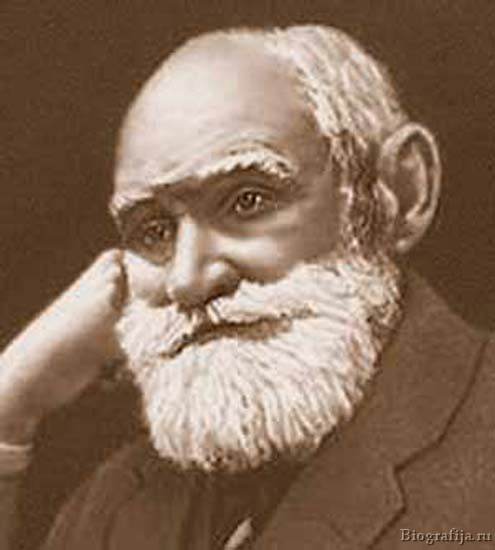 Чинники, що справляють несприятливий вплив на психічне здоров’я людини
міжлюдська ізоляція, що неухильно зростає на тлі надлишкової інформатизації суспільства;
надмірна інтенсифікація нервово-психічної діяльності,  що має місце;
суттєве послаблення впливу інституту родини;
виражене почастішання використання заспокійливих і снодійних фармацевтичних засобів та алкоголю;
підвищення ступеня залежності людини від сучасних засобів масової інформації, що сприяє її “мікроскопізації”, підлеглості та знеособлюванню;
неухильне зростання індексу стресогенності звичних умов перебування.
Чинники, що справляють несприятливий вплив на психічне здоров’я людини
Пандемія Covid-19

Військові дії
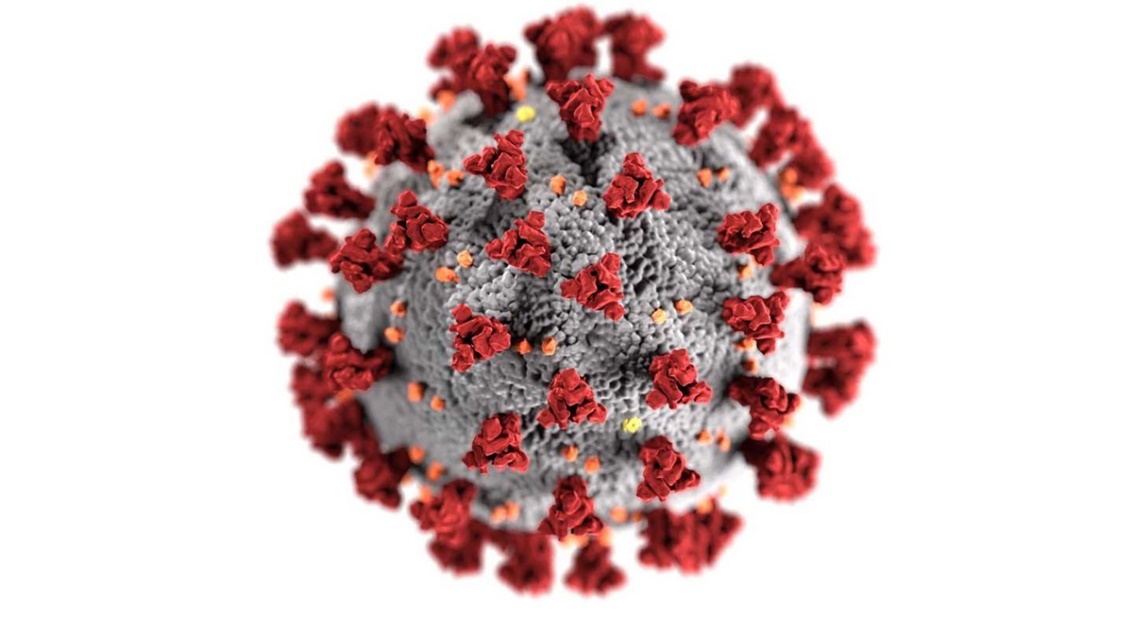 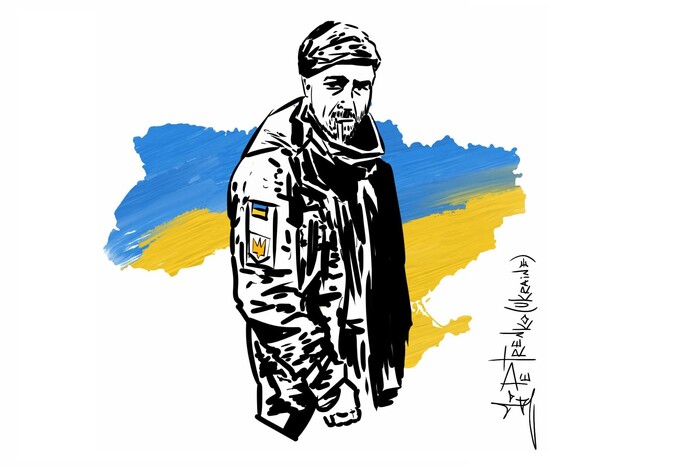 Завдання психогігієни
аналіз нервово-психічного здоров'я населення, розробка вікових стандартів розвитку психофізіологічних функцій та особливостей особис­тості; 
вивчення характеру впливу чинників середовища на організм та їх нормування з урахуванням динамічних зрушень психофізіологічних та психологічних показників функціональ­ного стану організму, 
наукове обґрунтування ефективних за­ходів щодо запобігання зрушень у нервово-психічному стані, збереження та зміцнення психічного та соматичного здоров'я
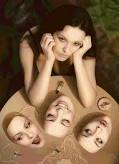 Рівні психічного здоров’я людини
рівень психофізіологічного здоров’я, що визначається особливостями нейрофізіо-логічної організації психічних процесів; 
рівень індивідуально-психологічного здоров’я, що характеризується здатністю до використання адекватних способів реалізації змістовних намагань особистості;
рівень особистісного здоров’я, що визначається якістю змістовних відносин людини.
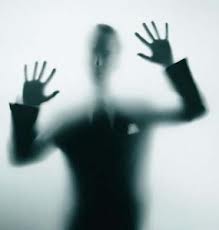 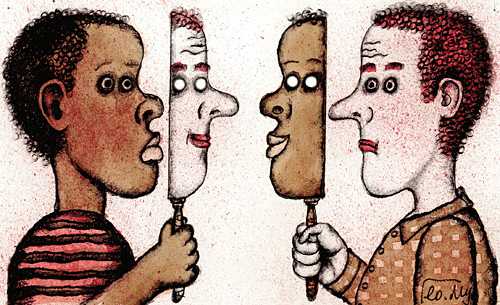 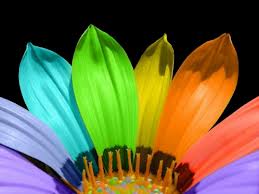 Структура особистості людини(в нормі)
Характер
Мотиваційна 
спрямованість
Структура особистості людини(за умов дії негативних чинників)
Характер
Мотиваційна 
спрямованість
Структура особистості людини(за умов дії патологічних чинників)
Характер
Мотиваційна 
спрямованість
Темперамент
Відносна константа особистісного забарвлення переживань, характеристика індивідуального стереотипу реакцій у відповідь на вплив чинників навколишнього середовища та соціальних умов життя, спосіб емоційної реактивності та динаміки діяльності людини, головним змістом яких є виконання стабілізаційної функції
Методики визначення:
 особистісний опитувальник Айзенка,
 особистісний опитувальник Русалова тощо
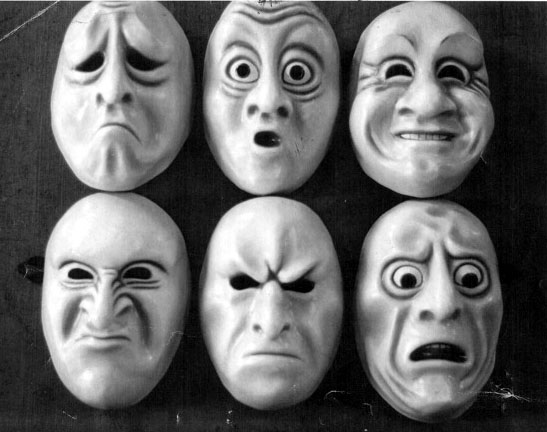 Основні компоненти темпераменту
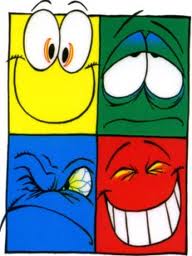 За Айзенком:
Екстраверсія-інтроверсія;
Нейротизм (або емоційна нестабільність)
За Русаловим:
Екстраверсія-інтроверсія;
Пластичність-ригідність нервових процесів;
Емоційна збудливість-емоційна врівноваженість;
Темп реакцій;
Активність
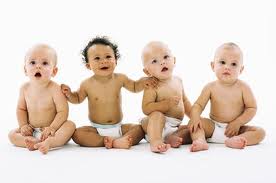 Тривожність
Певний особистісно-зумовлений процес переживання емоційного неблагополуччя, пов’язаний з передчуттям небезпеки або імовірної невдачі, реєстрацією явищ нестабільності та порушень звичного перебігу стереотипних подій 
Методики визначення:
 особистісний опитувальник Спілбергера,
 особистісний опитувальник Тейлора;
 особистісний опитувальник визначення 
    шкільної тривожності Філліпса тощо
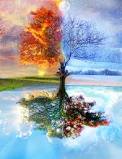 Основні компоненти тривожності
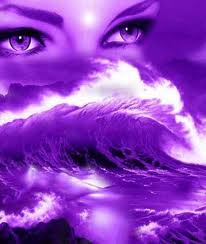 За Спілбергером:
Ситуативна (реактивна) тривожність 
тривожність, що визначається певним комплексом 
емоційних реакцій (напруження, нервозність, занепокоєння,  передчуття загрози тощо) в умовах виникнення певних очікуваних або неочікуваних стресових за своїм змістом ситуацій
(“тривожність в конкретний момент”)

Особистісна тривожність
тривожність, що становить інтегративну індивідуальну властивість, яка визначає схильність людини до суб’єктивного переживання таких емоційних станів, як страх, хвилювання, внутрішнє напруження
(“тривожність завжди”)
Характер
індивідуальне поєднання найбільш стійких та суттєвих особливостей особистості, які про-являються у поведінці людини як певне відно-шення до себе (ступінь вимогливості, критич-ності та самооцінки), до інших людей (індиві-дуалізм або колективізм, егоїзм або альтруїзм), до справи, яка доручена (лінощі або працелюб-ність, акуратність або неохайність та вольові якості)
Методики визначення:
 особистісний опитувальник ММРІ;
 особистісні опитувальники СМІЛ, ММІЛ, Mini-mult;
 особистісний опитувальник Р. Кеттелла;
 особистісний опитувальник Г Шмішека тощо
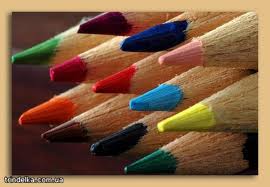 Основні компоненти характеру
За Хатуейєм і Маккинли (ММPI):
Характерологічні властивості за шкалами: іпохондрії (Нs), депресії (D), істерії (Ну), психопатії (Рd), паранойяльноcті (Ра), психастенії (Рt), шизоїдности (Sc), гипоманії (Мa). 
За Кеттеллом:
Характерологічні властивості за шкалами: 
замкнутість-товариськість; емоційна 
стабільність-емоційна нестабільність, 
підлеглість-домінантність, 
стримність-екпресивність, 
жорсткість-чутлитвість тощо.
За Леонгардом і Шмішеком:
Акцентуації характеру: гіпертимний, застрягаючий, емотив-ний, педантичний, тривожний, циклотимний, демонстратив-ний, збудливий, дистимний, екзальтований типи
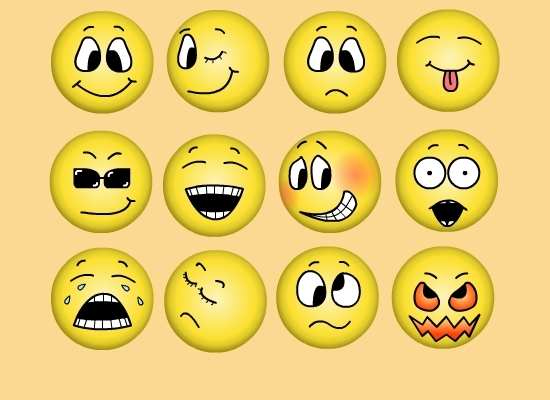 Мотиваційна спрямованість
сукупність фізіологічних і психологічних процесів, які спонукають до дії, спрямовують поведінку людини та визначають високий ступінь її готовності до здійснення в стислі терміни і з найбільшим ефектом діяльності, 
що запланована 
             


Методики визначення:
 особистісний опитувальник Роттера;
 особистісний опитувальник Гербачевського ;
 особистісний опитувальник Реана;
 особистісний опитувальник Елерса тощо
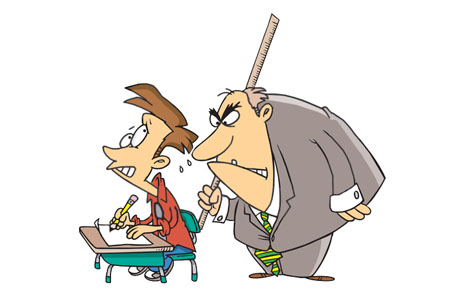 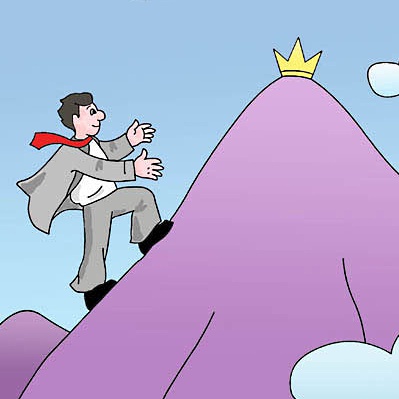 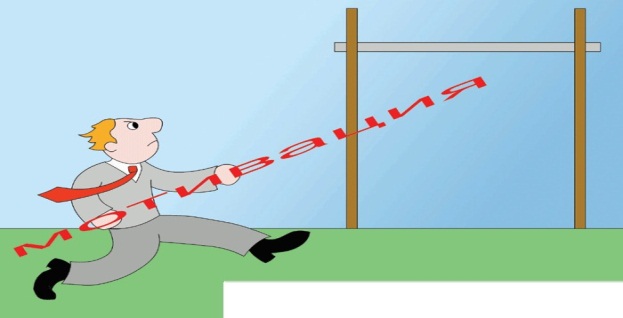 Психічний стан
узагальнена картина психічного функціо-нування вищої нервової діяльності організму в обмежений проміжок часу, уявлення про яку у свідомості людини реалізується на основі самооціночних про­цесів, ураховуючи той факт, що адекватна, стала та гармонійна самооцінка сприяє найбільшій продуктивності різних видів діяльності
               Методики визначення:
 методика колірних виборів Люшера;
 особистісний опитувальник Малкової;
 психометрична шкала Цунга для самооцінки депресії;
 комплекс опитувальників Бойка;
 опитувальник САН (самопочуття – активність - настрій);
    тощо
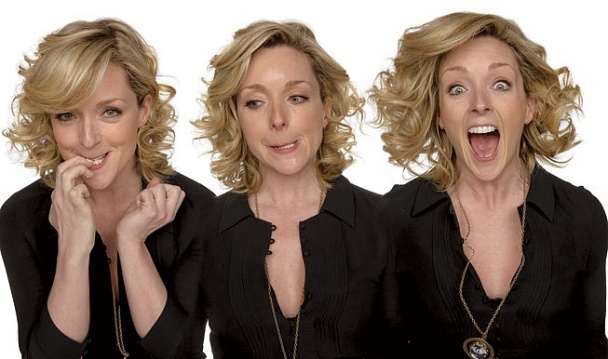 Концепція психогігієнічного впливу на процеси формування, збереження та зміцнення здоров’я
Визначення діагностич-них підходів до оцінки особливостей особис-тості (діагностичний компонент)
Методологія вивчення психічного здоров’я (методологічний компонент)
Обґрунтування про-філактичних технологій збереження здоров’я (профілактичний  компонент)
Запровадження систем-ного підходу до прогно-зування психічного здоров’я (прогностичний компонент)
Оцінка
психічного здоров'я
Атрибутивно-категорійний 
підхід
Інтегративний 
підхід
Нормативний 
підхід
Імовірнісний 
підхід
Методологія вивчення психічного здоров’я (методологічний компонент)
Атрибутивно-категорійний підхід
П с и х і ч н е      з д о р о в ‘ я   
характеризується відсутністю виражених нервово-психічних розладів, певним резервом сил, що дозволяють подолати стресові ситуації та утруднення, а також стійкою рівновагою між організмом та навколишнім середовищем
Основні атрибути психічного здоров’я:

  відсутність психічних захворювань;
  певний рівень нервово-психічного здоров’я, що індивідуально досягнутий;
  сприятливий функціональний стан вищої нервової діяльності та сенсорних систем організму.
Провідні критерії оцінки психічного здоров’я:

  відсутність виражених форм психічних захворювань та граничних нервово-психічних розладів;
  гармонійність психічного розвитку та його відповідність вікові;
  показники стану  психофізіологічних функцій та особливостей особистості.
Показники розвитку психофізіологічних функцій підлітків в динаміці спостережень
Основні типи змін показників психофізіологічних функцій та особливостей особистості студентів у природних умовах навчання
1 – стабільний;
2 – такий, що зростає;
3 –  такий, що зменшується;
4 – параболоподібний з пріоритетним розвитком на початку періоду навчання;
5 – параболоподібний з пріоритетним розвитком наприкінці періоду навчання.
Нормативний підхід
П с и х і ч н е     з д о р о в ’ я
являє собою континуум, безперервний ряд перехідних станів (фаз) від абсолютної норми до порушень 
з клінічно вираженою симптоматикою
Провідні принципи нормативного підходу:
  визначення функціональних станів на грані норми та патології 
  рання діагностика граничних нервово-психічних розладів, виявлення ініціальних форм донозологічних зрушень;
  розробка нормативних положень щодо визначення різних груп населення у залежності від стану психічного здоров’я.
Групи психічного 
здоров’я:
I група – практично здорові особи;
II група – особи з легкими функціональними порушеннями;
III група – особи з доклінічними станами або клінічними формами захворювань у стадії компенсації; 
IV група – особи з доклінічними станами або клінічними формами захворювань у стадії субкомпенсації.
Характеристики тривожності підлітків
з – практично здорові підлітки;     х – підлітки, що страждають на хронічні соматичні захворювання
Характеристики основних типів акцентуацій характеру  підлітків
з – практично здорові підлітки;     х – підлітки, що страждають на хронічні соматичні захворювання
Інтегративний підхід
П с и х и ч н е     з д о р о в ‘ я   
являє собою міждисциплінарне мультикритеріальне поняття, 
що визначає особливості психічного стану в умовах постійної взаємодії організму та середовища його існування
Фактори, що зумовлюють поломку адаптаційних механізмів:
стани, викликані особливостями онтогенетичного розвитку (критичні періоди психічного розвитку тощо);
знижена внаслідок органічної церебральної недостатності нервово-психічна реактивність;
патогенні біологічні (гіпоксія тощо) та психічні (інформаційні перенавантаження тощо) фактори.
Критерії установлення психогігієнічних норм:
визначення функціонального стану домінуючої системи, що реагує на вплив ззовні;
оцінка ступеня напруження регуляторних систем;
установлення характеру фізіологічного реагування.
Індекс психофізіологічної адаптації
(а + с) - b
ІПфА = —————;
     	       a + b + с
ІПфА – індекс психофізіологіч-
	ної адаптації; 
а – число випадків із сприятливою динамікою розвитку психофізіологіч-них функцій;
b – число випадків з несприят-ливою динамікою розвитку психофізіологічних функцій;
с – число випадків із стабільними результатами динамічних зрушень психофізіологічних функцій.
Інтегральний показник психічної адаптації (ІППА)
ІППА = 0,124×Н + 0,110×СТ + 0,116×ОТ + 0,075×АС + 0,088×ДС + 0,096×АХ-е + 0,121×АХ-т + 0,091×АХ-з + 0,061×АХ-д + 0,035×РСК-і  + 0,047×РСК-пв + 0,036×РСК-зх;
           де Н – рівень вираження нейротизму;
	СТ – рівень вираження ситуативної тривожності; 
	ОТ – рівень вираження особистісної тривожності; 
	АС – рівень вираження астенічного стану; 
	ДС – рівень вираження депресивного стану; 
	АХ-е – рівень вираження акцентуації характеру емотивного типу; 
	АХ-т – рівень вираження акцентуації характеру тривожного типу; 
	АХ-з – рівень вираження акцентуації характеру збудливого типу; 
	АХ-д – рівень вираження акцентуації характеру дистимного типу; 
	РСК-і – рівень вираження загальної інтернальності;
	РСК-пв – ступінь вираження рівня суб’єктивного контролю у галузі професійних відносин;
	РСК-зх – ступінь вираження рівня суб’єктивного контролю у галузі ставлення до здоров’я та хвороби.
Кількісні критерії змістовної оцінки показників ІППФА та ІППА студентів медичних ЗВО
рівень психофізіологічної і психічної адаптації студентів медичних ВНЗ низький: величини ІППФА та ІППА – в межах від 1,00 до 1,80 балів;
рівень психофізіологічної і психічної адаптації студентів медичних ВНЗ нижче середнього: величини ІППФА та ІППА – в межах від 1,81 до 2,60 балів;
рівень психофізіологічної і психічної адаптації студентів медичних ВНЗ середній: величини ІППФА та ІППА – в межах від 2,61 до 3,40 балів;
рівень психофізіологічної і психічної адаптації студентів медичних ВНЗ вище середнього: величини ІППФА та ІППА – в межах від 3,41 до 4,20 балів;
рівень психофізіологічної і психічної адаптації студентів медичних ВНЗ високий: величини ІППФА та ІППА – в межах від 4,21 до 5,00 балів.
Імовірнісний підхід
П с и х и ч н е     з д о р о в ‘ я   
являє собою результат впливу різноманітних факторів внутрішнього стану, навколишнього середовища та соціальних умов життя, які підлягають якісній та кількісній оцінці та імовірнісному передбаченню
Провідні методи прогнозування психічного  здоров’я людини: 
фізіологічні методи; 
кібернетичні методи;
імовірнісно-статистичні методи;
створення експертних систем на базі фундаментальних положень нечіткої логіки на нейронних мереж.
Статистичні моделі прогнозування особливостей функціонального стану підлітків(у1 – індекс психофізіологічної адаптації; у2  - рівень фізичної працездатності; у3  - середній бал навчальної успішності)
серед дівчат:
у1 = 0,45f1 + 0,11f2 + 0,27f3 ;
у2 = 0,38f1 + 0,13f2 + 0,60f3 ;
у3 = 0,09f1 + 0,04f2 + 0,63f3 ;
де фактор f1 пов’язаний з поведінково-значущими властивостями характеру, рівнем суб’єктивного контролю та значеннями нервово-психічного напруження; 
фактор f2 характеризує властивості тем-пераменту та акцентуації характеру збуд-ливого та циклотимно-істероїдного типу; 
фактор f3 пов’язаний з характеристика-ми емоційно-значущих особистісних проявів та станом соматосенсорного аналізатору, показниками фізичної та розумової працездатності.
серед юнаків:
у1 = – 0,35f1 + 0,56f2 + 0,24f3 ;
у2 = – 0,38f1 + 0,60f2 – 0,06f3 ;
у3 = – 0,56f1 – 0,07f2 + 0,38f3 ;
де фактор f1 характеризує провідні властивості темпераменту та рівень шкільної успішності; 
фактор f2 пов’язаний з показниками рівня акцентуювання особистості збудливо-емотивного типу, величинами зорово-рухової координації та нервово-психічного напруження; 
фактор f3  характеризує показники рівня суб’єктивного контролю особистості підлітків.
Експертна система визначення рівня здоров’я та професійної придатності на базі нейро-нечітких мереж
Оцінка
психічного здоров’я
Комплексний підхід 
до проведення 
діагностичних 
заходів
Об’єктивність
оцінки рівня
психічного
здоров’я
Системний
характер
діагностичних 
заходів
Надійність
діагностичних 
прийомів
Визначення діагностичних підходів до оцінки особливостей особистості (діагностичний компонент)
Оцінка
психічного здоров’я
Визначення рівнів проведення  
психогігієнічних заходів
діагностики, корекції та реабілітації
Обґрунтування 
основних принципів 
впровадження та реалізації
психогігієнічних заходів
Обґрунтування профілактичних технологій збереження здоров’я (профілактичний  компонент)
Оцінка
психічного здоров’я
Урахування показників 
функціональних можливостей 
організму та особливостей
 середовища його перебування
Забезпечення багатовимірної
статистичної обробки 
даних
Забезпечення надійної 
практичної інтерпретації 
отриманих  результатів
Вибір найбільш  
 доцільних методів та засобів
прогнозування
Раціональне 
групування
носіїв інформації
Перевірка 
адекватності прогнозування
Прогнозування психічного здоров’я (прогностичний компонент)
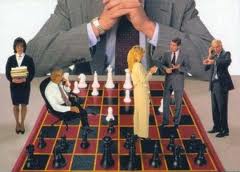 Психогігієнічні принципи раціональної організації повсякденної  діяльності
проведення гігієнічного нормування виробничої (навчаль­ної) діяльності людини;
визначення чинників, які сприяють ломці адаптаційних механізмів, і, насамперед, урахування кризових періодів у житті людини, в основі яких лежать перебудова структурної органі­зації особистості, психофізіологічні та поведінкові зрушення, зміни психосоціальної орієнтації;
раціональна організація позаробочої (позанавчальної) діяльності людини, що передбачає вивчення індивідуальних особливостей темпераменту, характеру, мотиваційної спрямо­ваності та нервово-психічних станів людини, урахування віко­вих закономірностей їх змін, використання активних методів психофізіологічного впливу на процеси формування критеріальних показників особистості;
обґрунтування та диференційоване запровадження за­ходів психогігієнічної корекції та реабілітації.
Університетська гігієна
наука, яка визначає принципи формування, збереження і зміцнення здоров'я студентської молоді, шляхи підвищення стійкості організму сучасних студентів до впливу несприятливих факторів навколишнього середовища та соціальних умов життя, а також розробляє здоров’язберігаючі технології для створення превентивного освітнього простору в закладах вищої освіти.
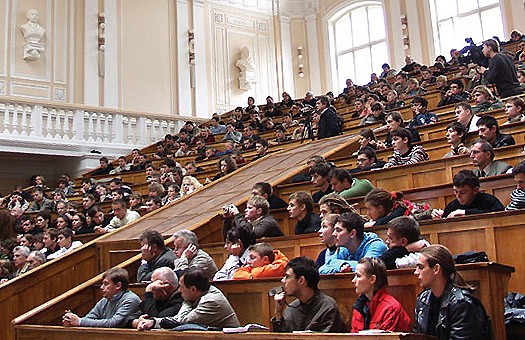 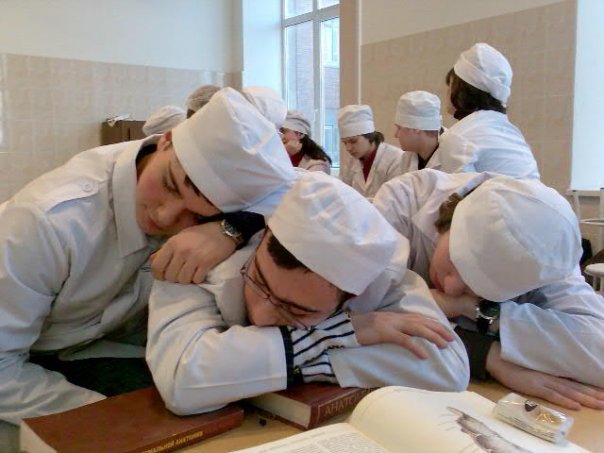 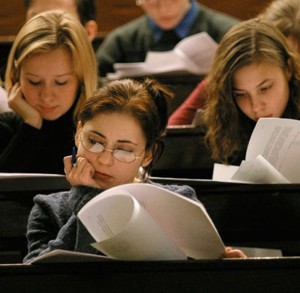 НАУКОВІ ОСНОВИ УНІВЕРСИТЕТСЬКОЇ ГІГІЄНИ (розробки фахівців ВНМУ ім. М.І. Пирогова)
Гігієнічні нормативи рухової активності студентів закладів вищої медичної освіти та шляхи її оптимізації
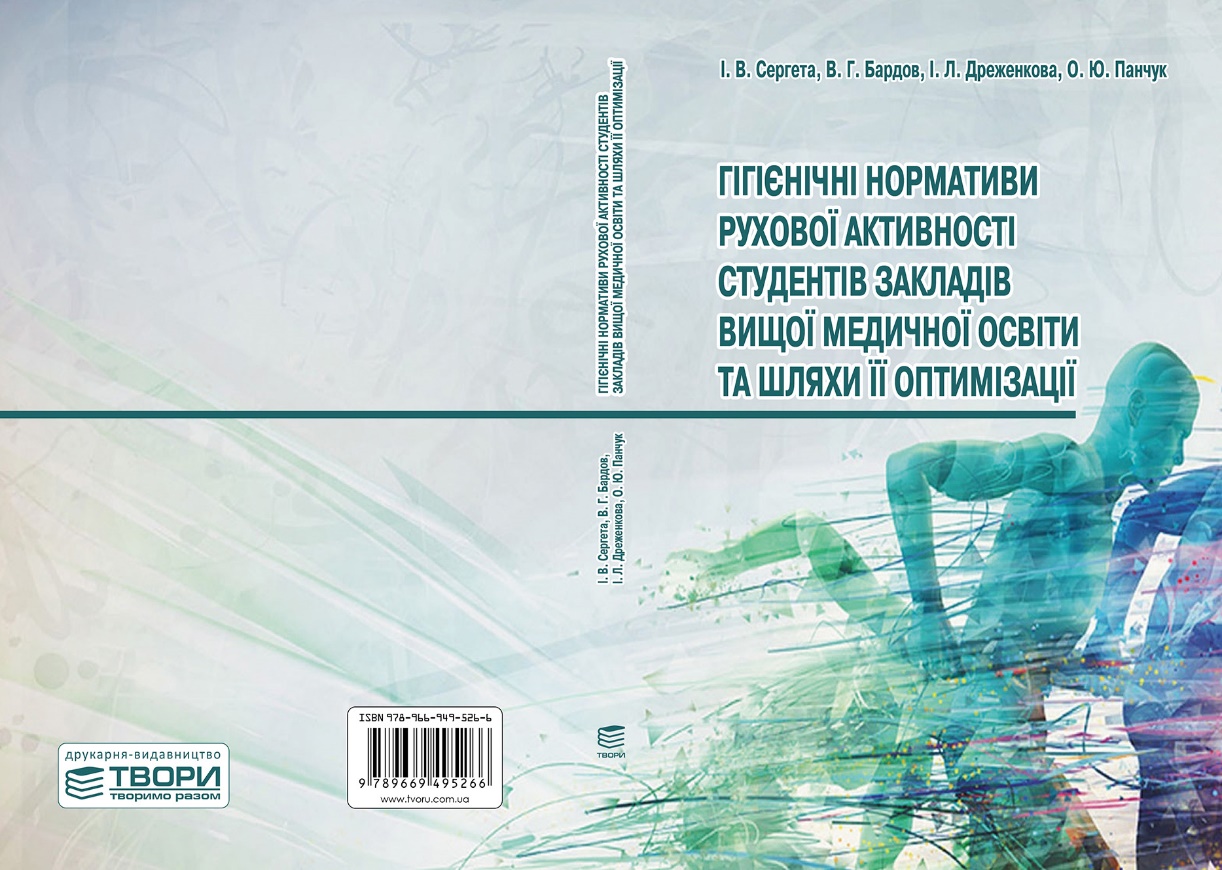 Гігієнічні нормативи рухової активності сучасних студентів
відповідно до рівня добових енерговитрат, кДж
відповідно до кількості локомоцій у добовому циклі, кроки
відповідно до тривалості динамічного компоненти у добовому бюджеті часу, хв
Особливості рухової активності студентів у тижневому циклі
Дівчата
Max
Max
Юнаки
Min
Добові енерговитрати
Min
Добові енерговитрати
Особливості об’єднання кластерів досліджуваних показників серед дівчат у разі здійснення прогностичної оцінки критеріальних характеристик навчальної успішності за професійно-орієнтованими дисциплінами
зорово-моторний швидкісний
інтегративно-координаційний
зорово-сенсорний
Гігієнічна діагностика професійної придатності студентів закладів медичної освіти
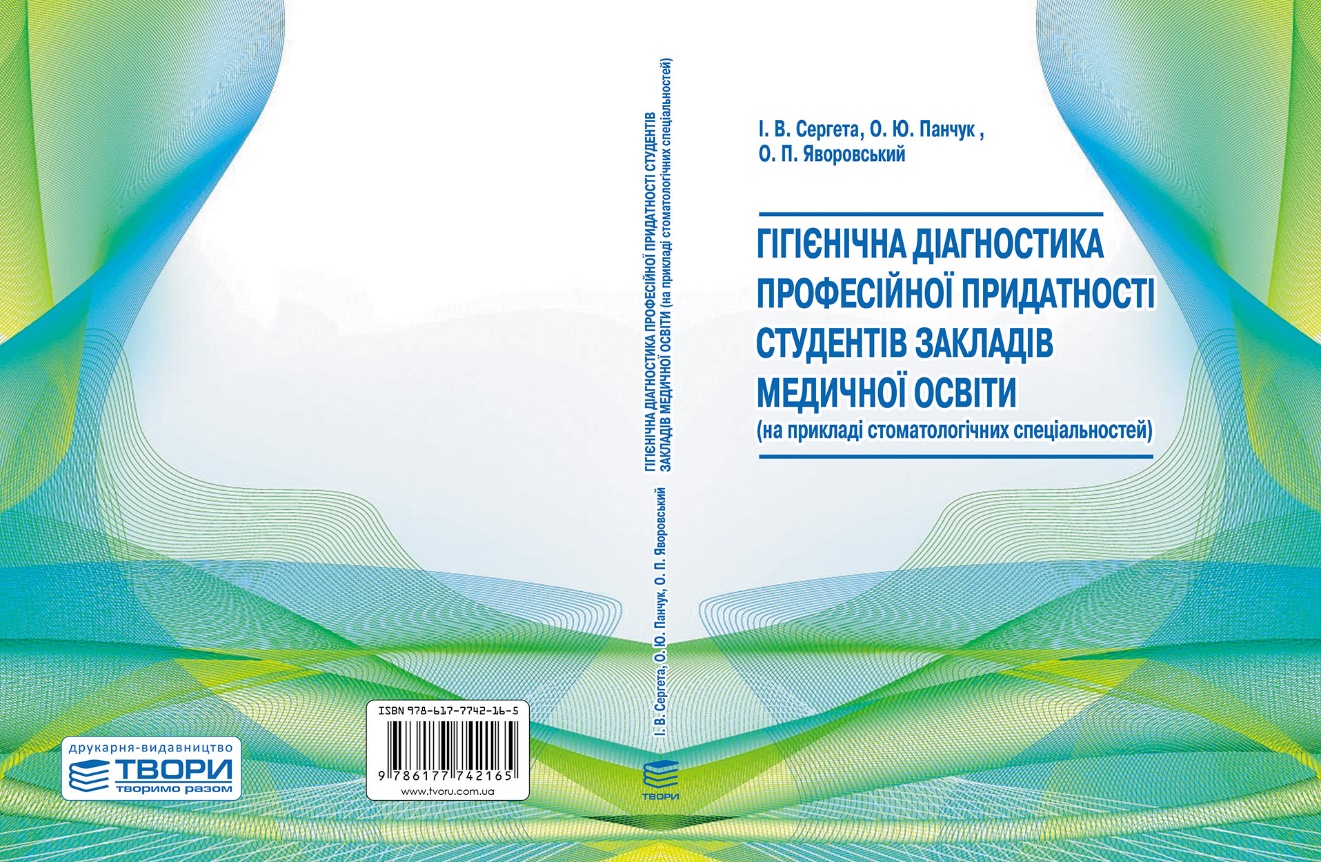 Структурно-орієнтовані особливості створеннята наукового обґрунтування таких компонентів професіограм, як психофізіограми і психограми
Методика комплексної бальної оцінки особливостей перебігу професійної адаптації і формування високої професійної придатності студентів, що здобувають стоматологічний фах у закладах медичної освіти
Наукові основи комплексної гігієнічної оцінки якості життя та адаптаційних можливостей сучасної учнівської і студентської молоді
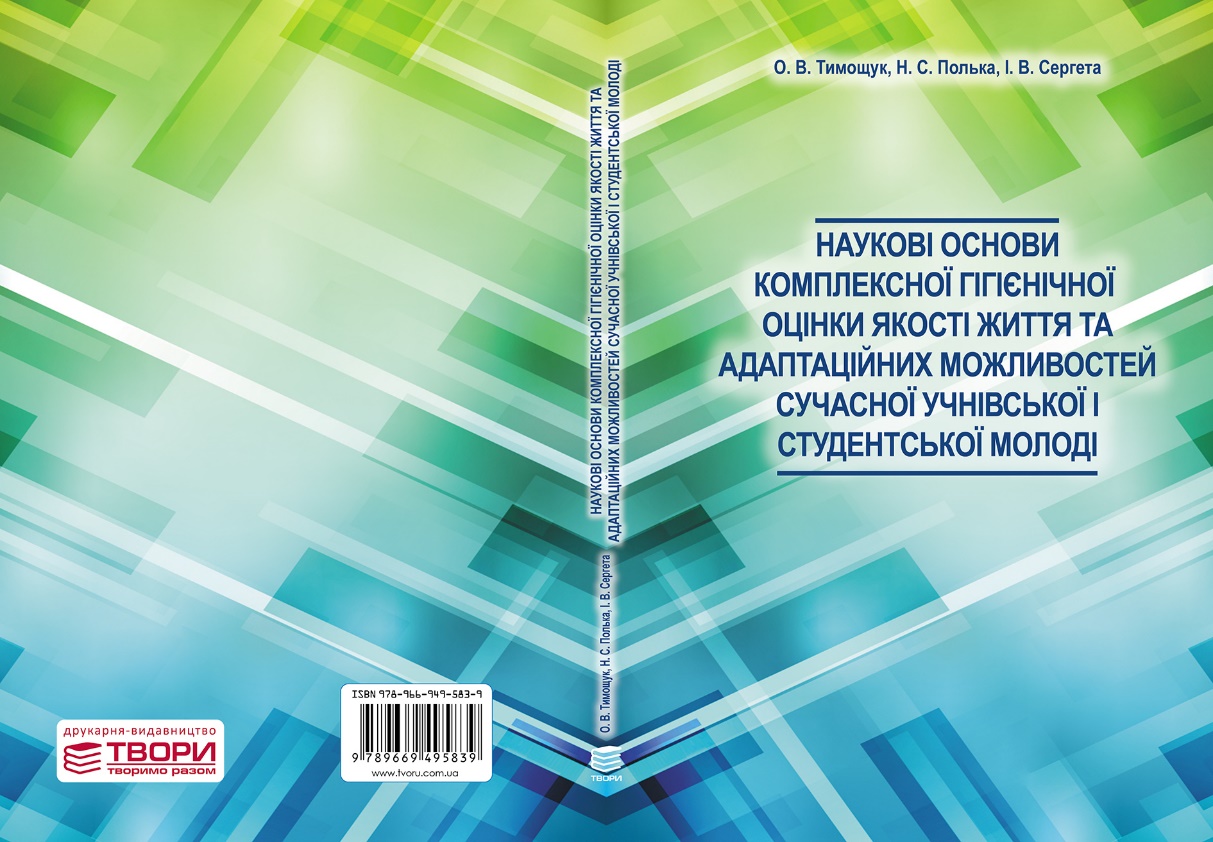 Показники якості життя учнів та студентів, що мають суттєвий зв’язок (r=0,37-0,77; p<0,05-0,001) 
з провідними характеристиками психофізіологічної і психічної адаптації
Психофізіологічні та психогігієнічні основи ефективного використання здоров’язберігаючих технологій у закладах вищої освіти
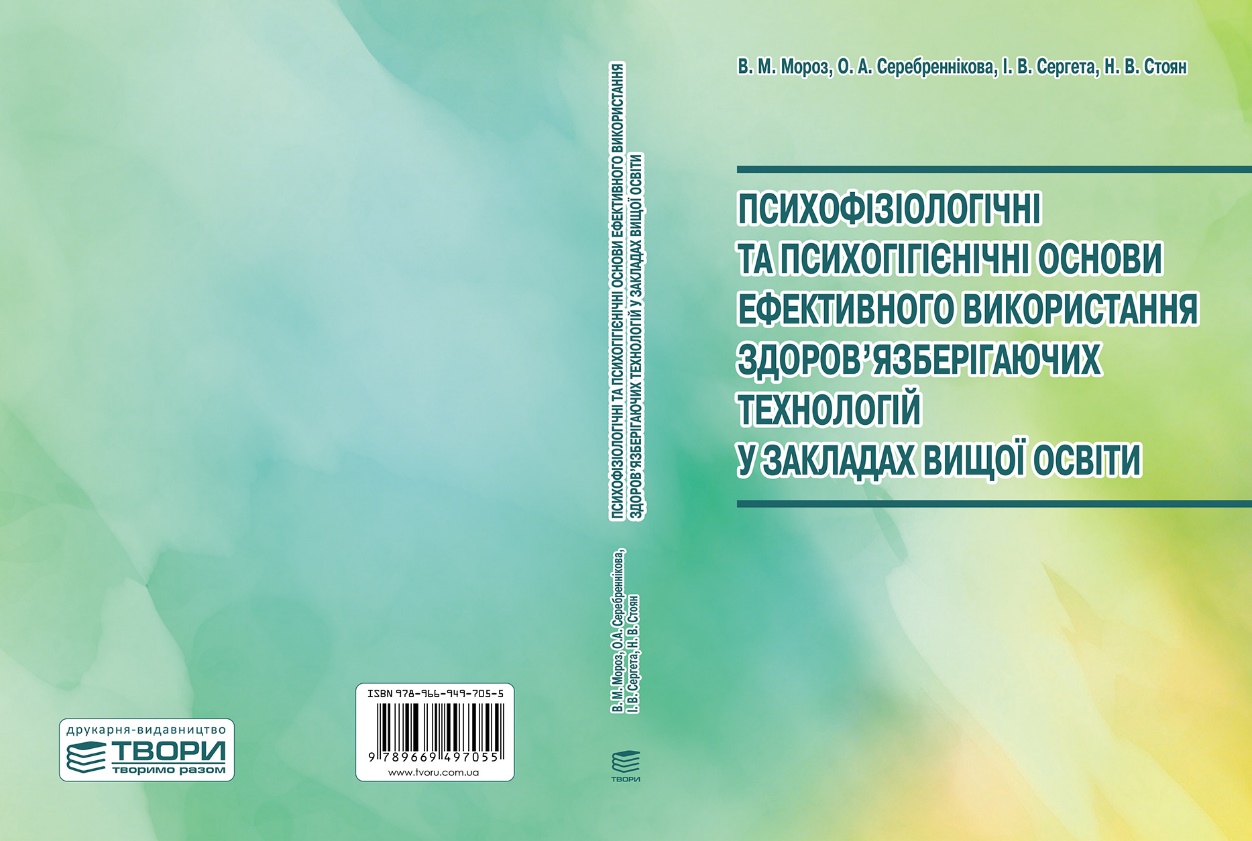 Гігієнічні та психофізіологічні основи організації навчальної та позанавчальної діяльності учнів і студентів в умовах навчального стресу
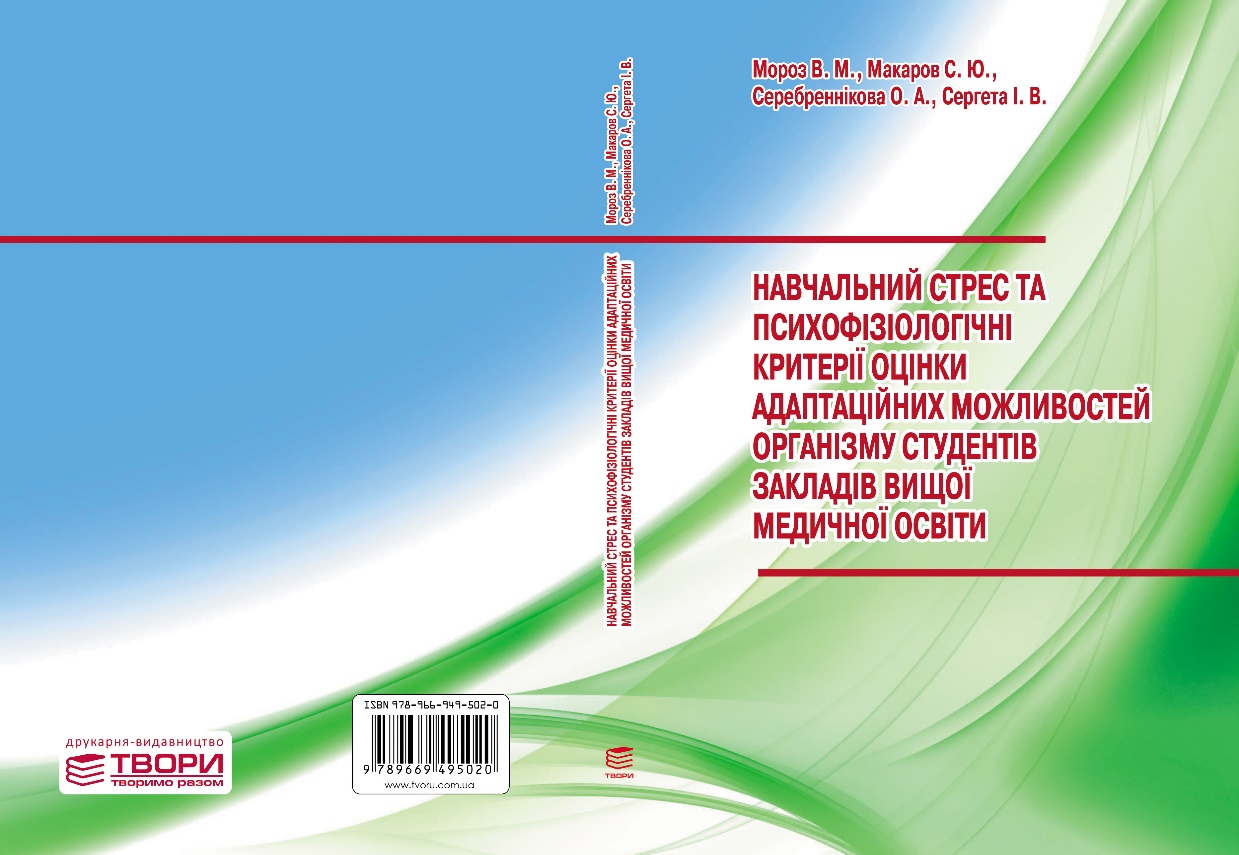 Навчальний стрес
Властивості тривожності студентів у передекза-менаційний і екзаменаційний періоди навчання у закладі вищої медичної освіти, бали
29
Показники астенічного і депресивного станів студентів у передекзаменаційний і екзаменаційний періоди навчання у закладі вищої медичної освіти, бали
Особливості показників агресивності дівчат-студенток у передекзаменаційний і екзаменацій-ний періоди навчання у закладі вищої медичної освіти
p<0,05
[Speaker Notes: `]
Особливості показників рівня суб’єктивного контролю дівчат-студенток у передекзаменацій-ний і екзаменаційний періоди навчання у закладі вищої медичної освіти
[Speaker Notes: `]
Показники рівня емоційного вигорання студентів у передекзаменаційний і екзаменаційний періоди навчання у закладі вищої медичної освіти, бали
Особливості показників механізмів психологічного захисту дівчат-студенток у передекзаменаційний і екзаменаційний періоди навчання у закладі вищої медичної освіти
[Speaker Notes: `]
Психофізіологічні критерії оцінки адаптаційних можливостей організму студентів сучасних закладів вищої медичної освіти в умовах навчального стресу
Дякую за увагу!
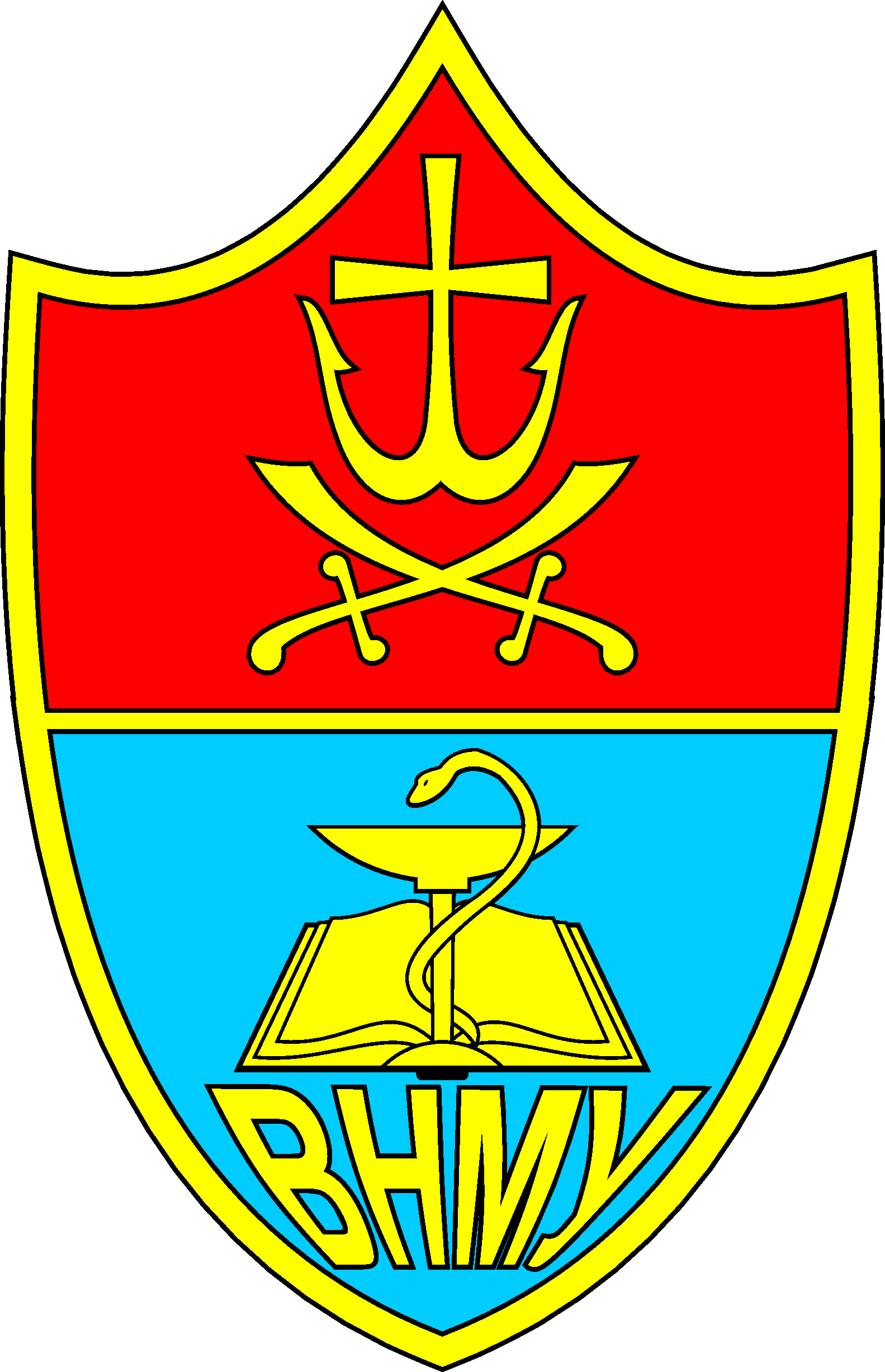 НАВЧАЛЬНА ДИСЦИПЛІНА “ПСИХОГІГІЄНА ТА АКТУАЛЬНІ ПРОБЛЕМИ УНІВЕРСИТЕТСЬКОЇ ГІГІЄНИ” І ПЕРСПЕКТИВИ ЇЇ ВИКОРИСТАННЯ У ПІДГОТОВЦІ ФАХІВЦІВ З ГАЛУЗІ ЗНАНЬ 22 “ОХОРОНА ЗДОРОВ’Я”
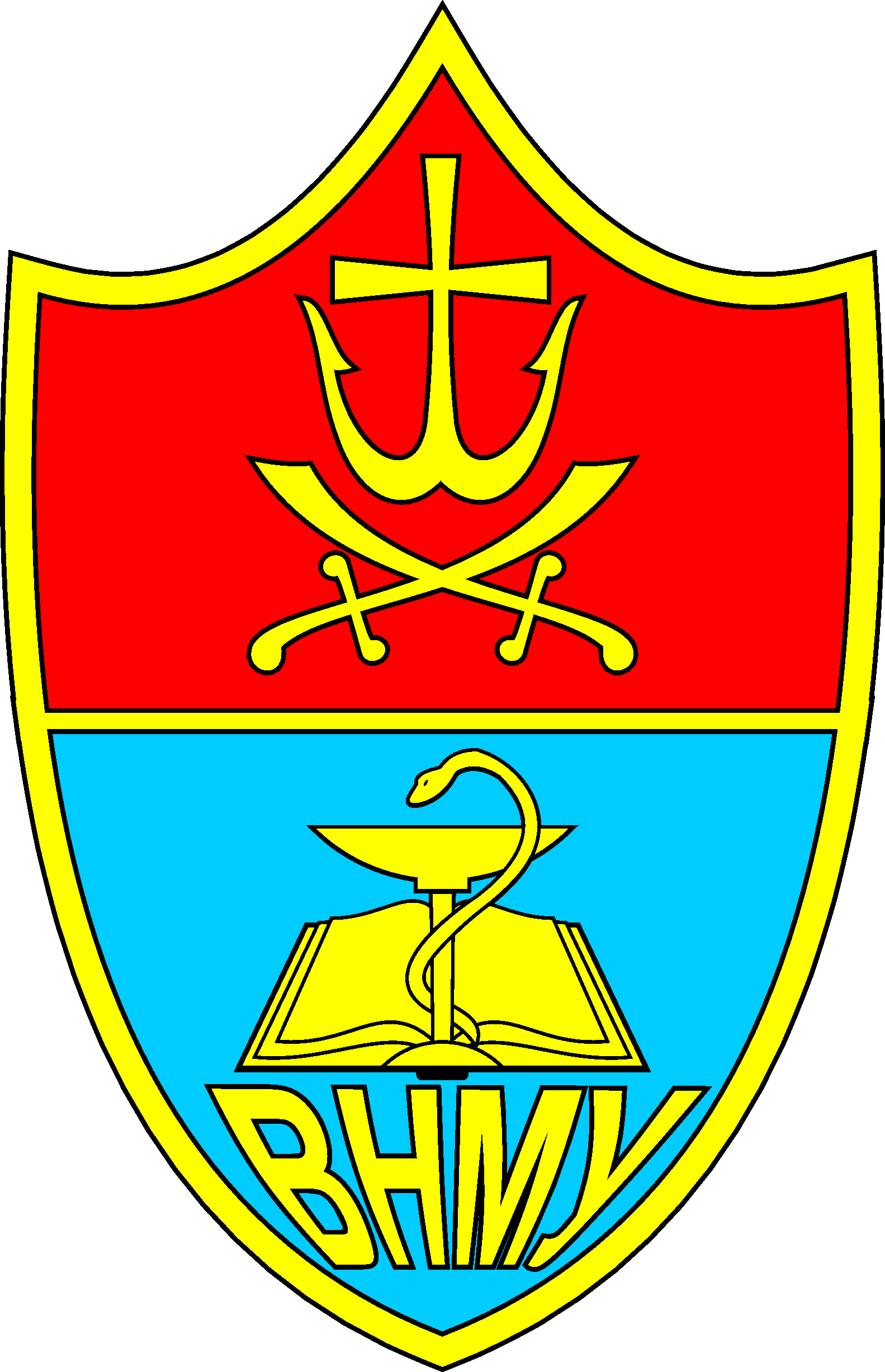 І.В. Сергета
доктор медичних наук, професор, завідувач кафедри 
загальної гігієни та екології